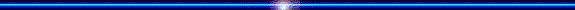 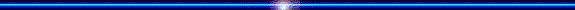 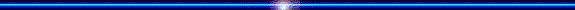 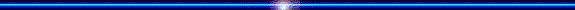 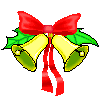 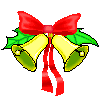 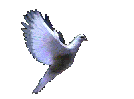 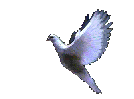 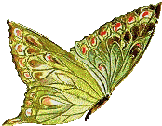 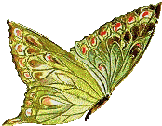 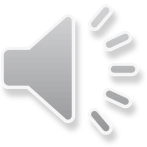 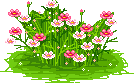 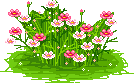 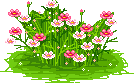 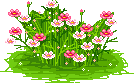 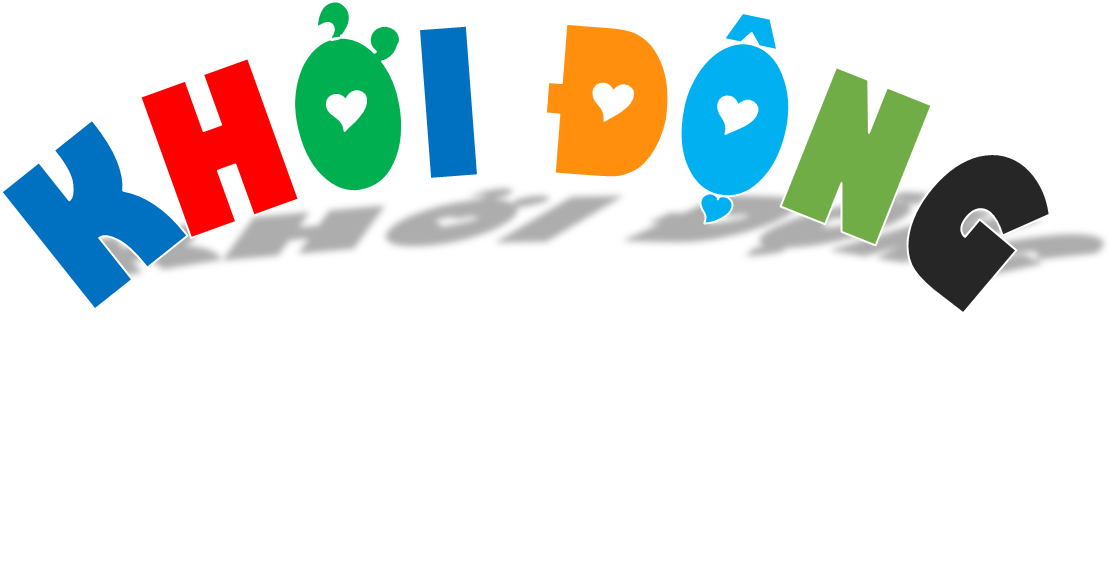 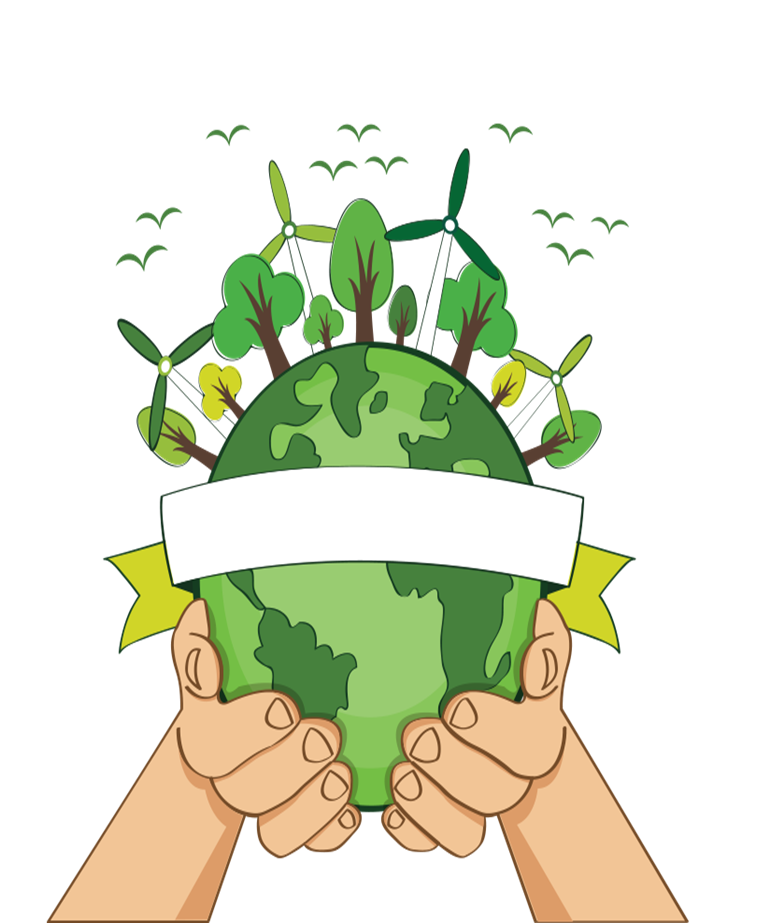 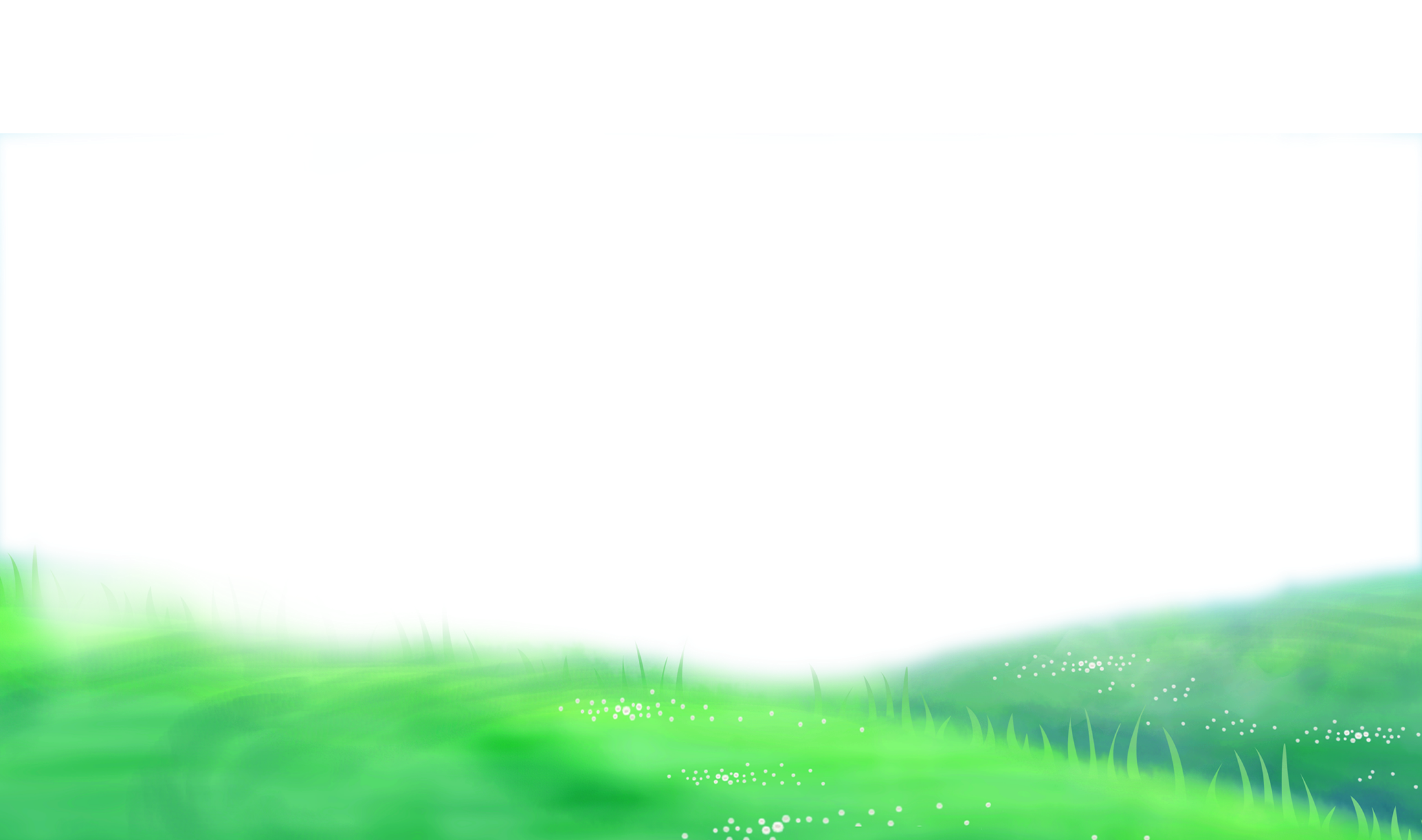 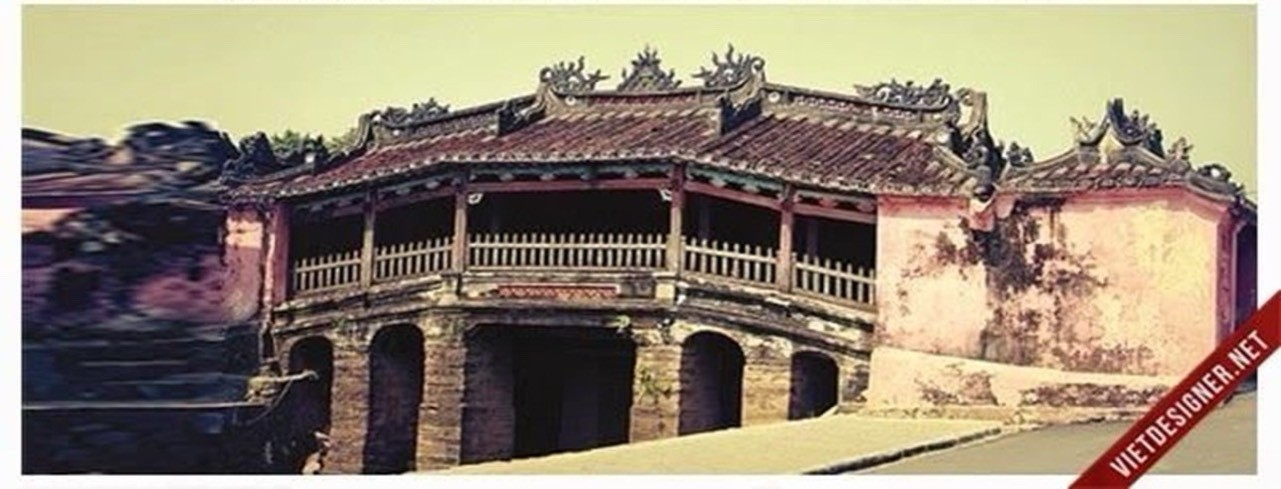 Chùa Cầu (Hội An)
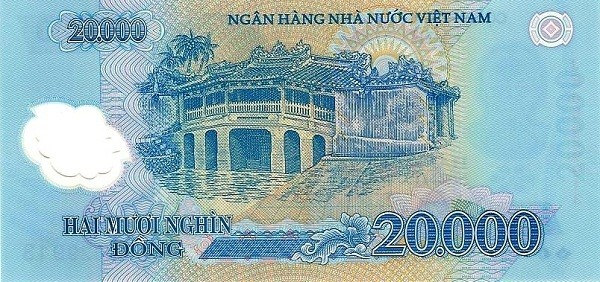 Vùng Duyên hải miền Trung
Bài 14. Phố cổ Hội An (Tiết 1)
1. VỊ TRÍ ĐỊA LÍ
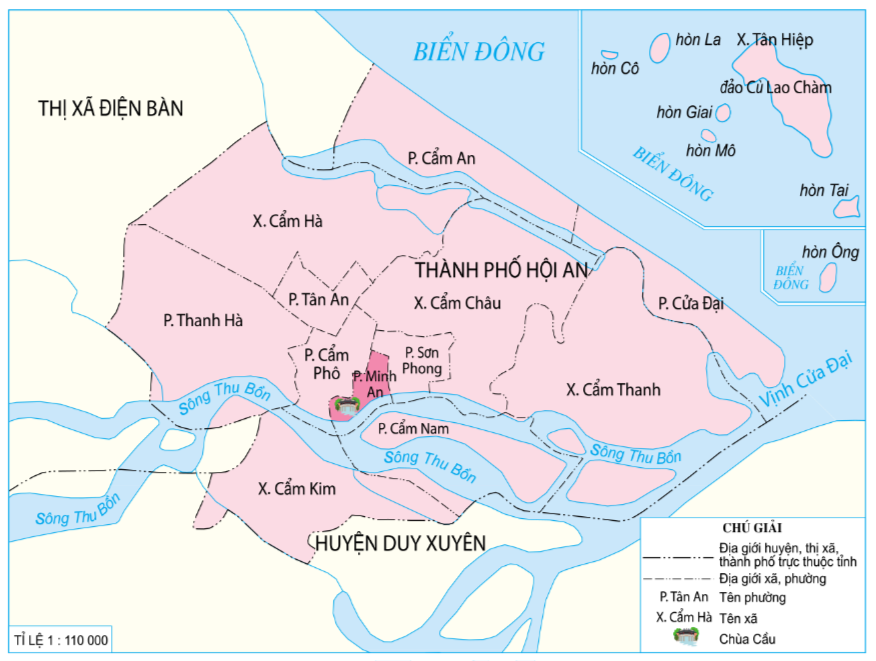 Hình 2. Lược đồ hành chính thành phố Hội An
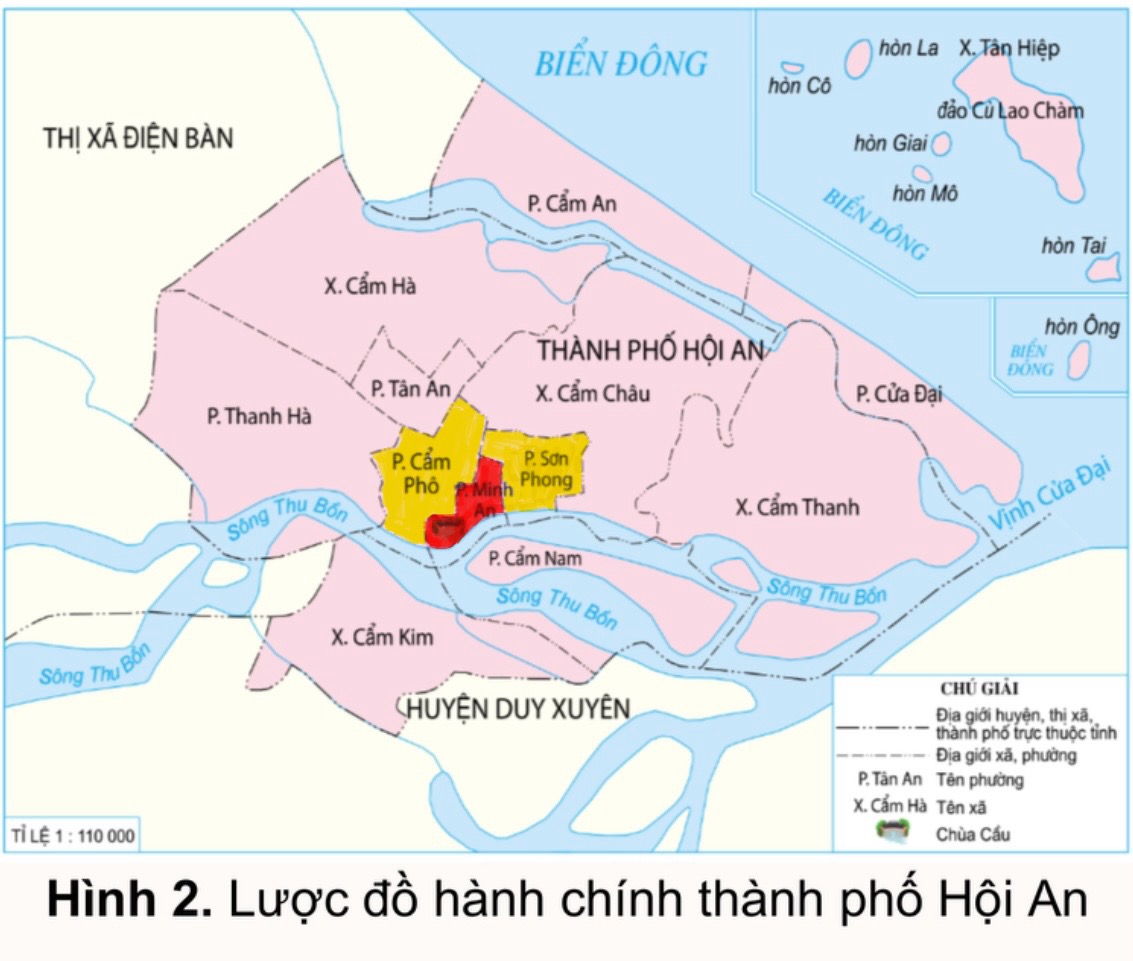 P. Minh An
Sông Thu Bồn
Hình 2: Lược đồ hành chính thành phố Hội An
Phố cổ Hội An nằm ở phường nào? Phường đó tiếp giáp với các phường và dòng sông nào?
2. MỘT SỐ CÔNG TRÌNH TIÊU BIỂU CỦA PHỐ CỔ HỘI AN
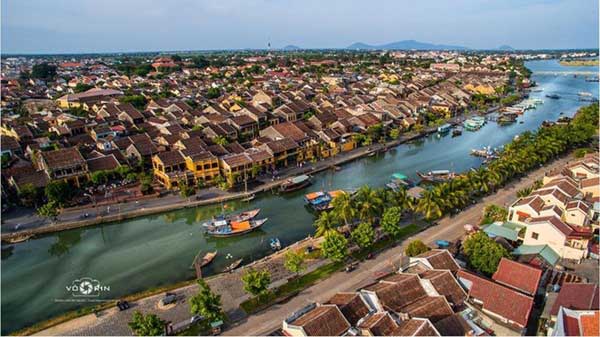 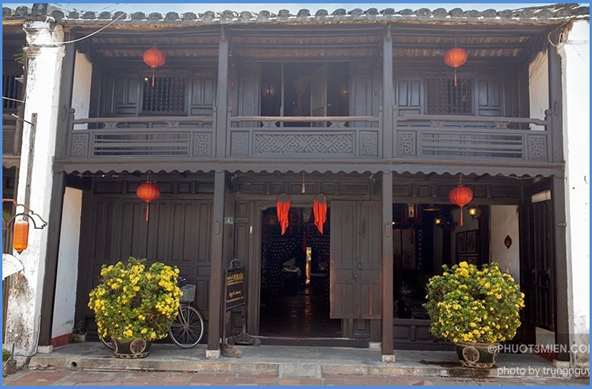 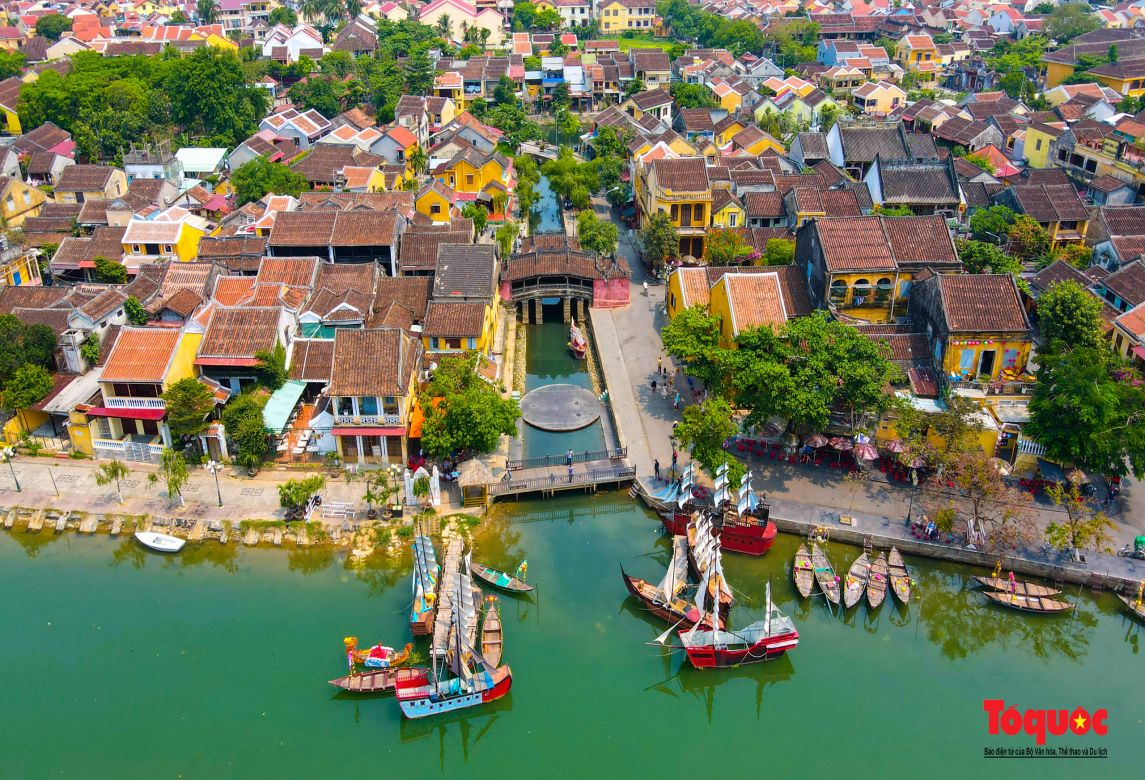 Nhà cổ Phùng Hưng
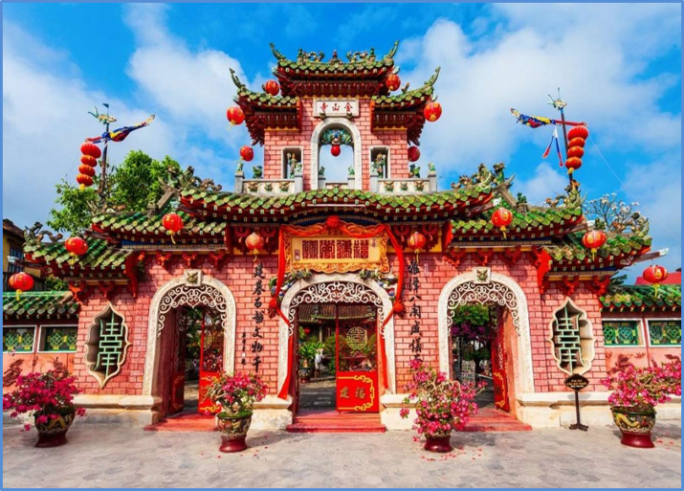 Có 1130 di tích cổ
Hội quán Phúc Kiến
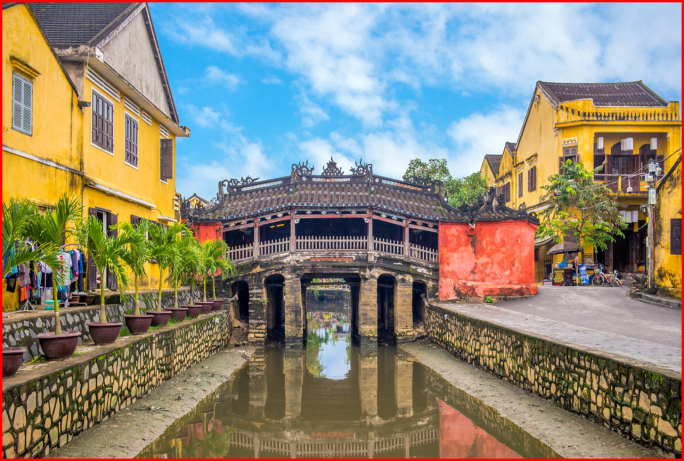 Chùa Cầu
LÀM VIỆC NHÓM
Cả lớp đọc thông tin, quan sát hình 3,4,5 trong SGK từ trang 77 đến trang 79 và hoàn thành Phiếu học tập sau:
PHIẾU HỌC TẬP
MÔ TẢ CÔNG TRÌNH KIẾN TRÚC TIÊU BIỂU
LÀM VIỆC NHÓM
Nhóm 1
Nhóm 3
Nhóm 2
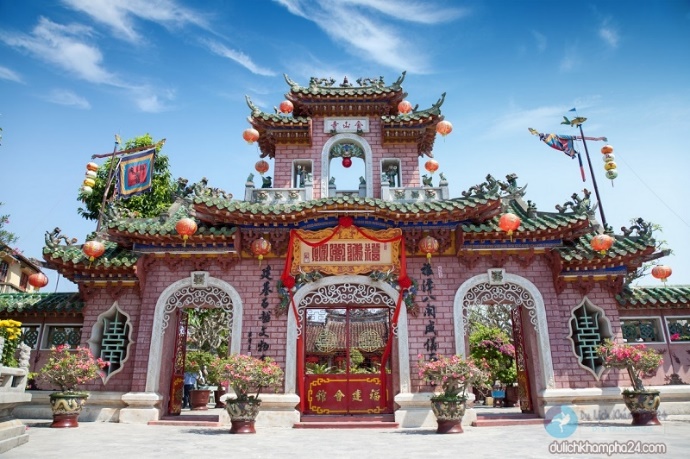 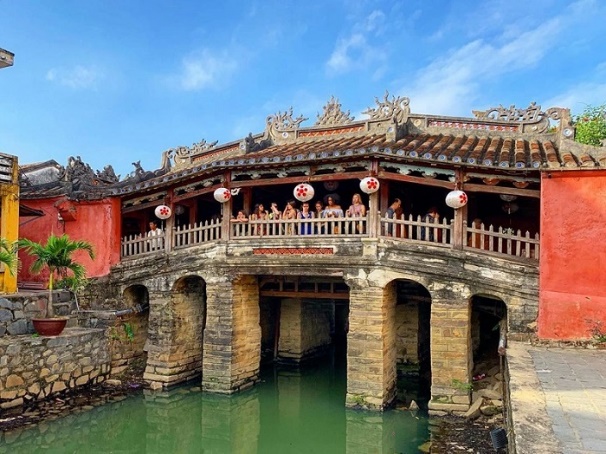 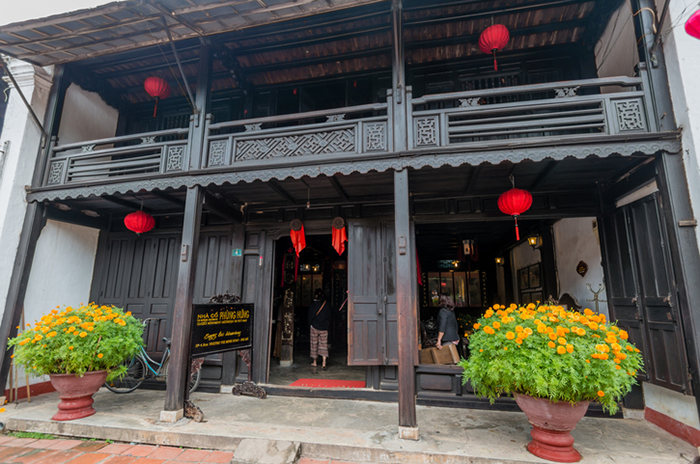 Nhà cổ Phùng Hưng
Hội quán Phúc Kiến
Chùa Cầu
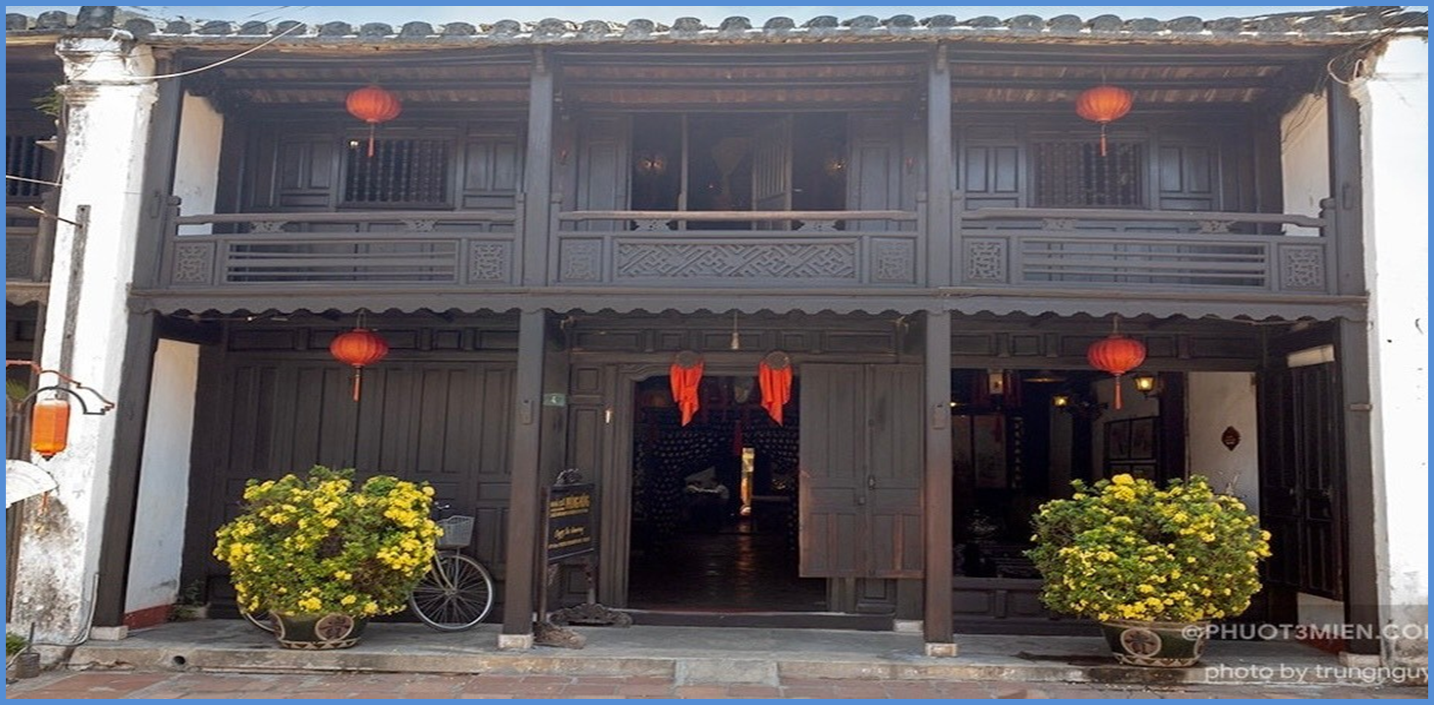 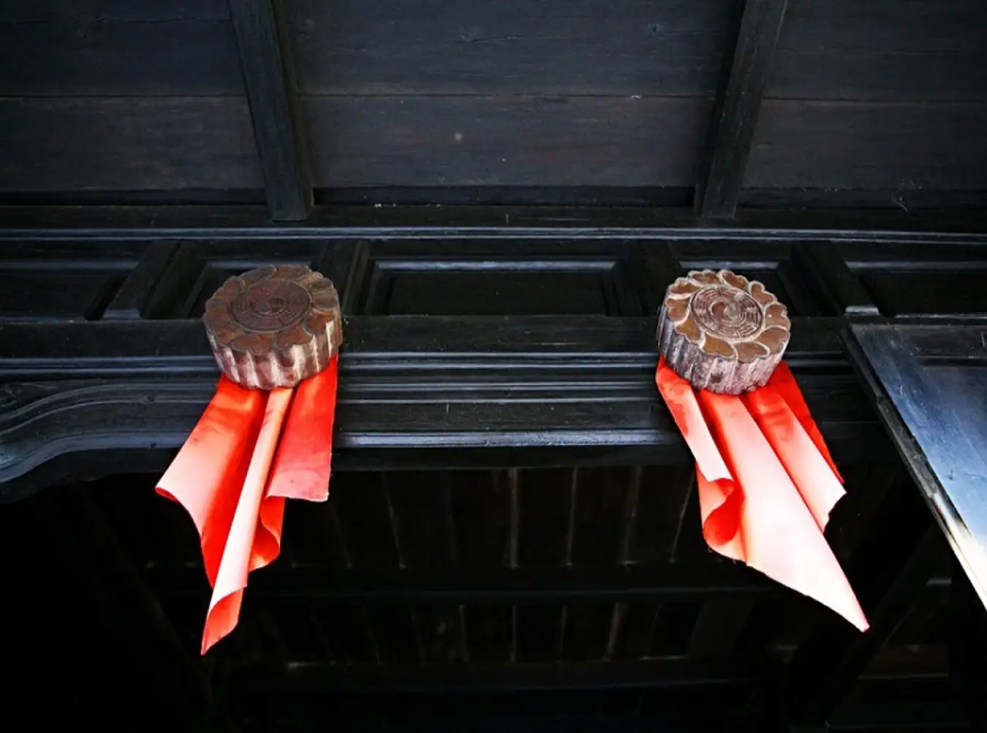 Mặt tiền nhà cổ Phùng Hưng
Hai mắt cửa
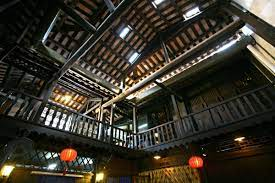 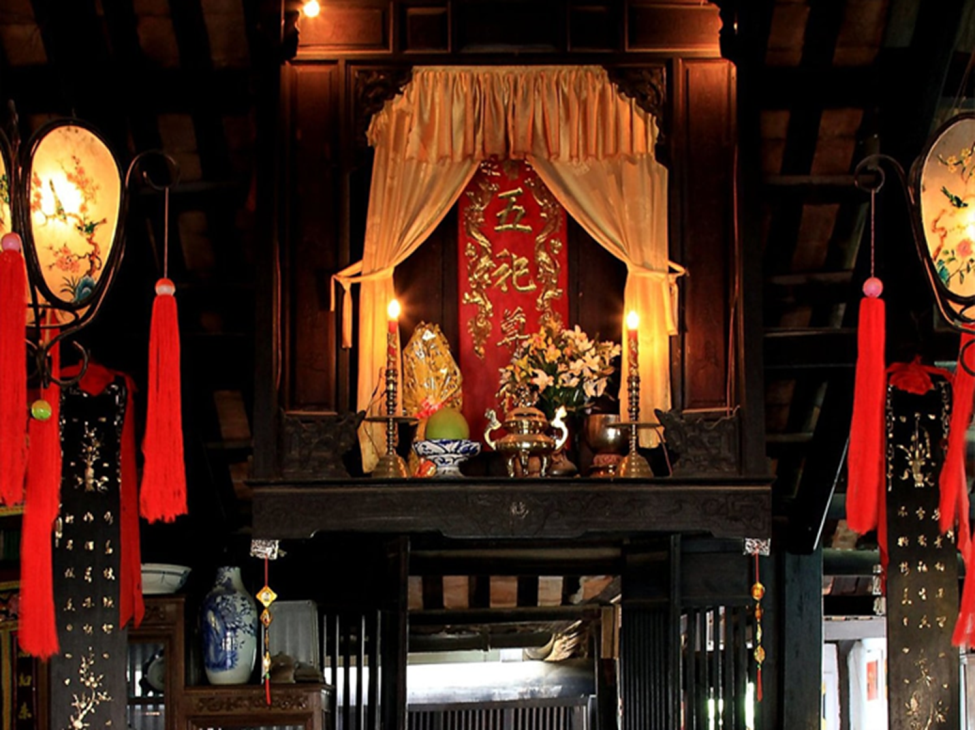 Mái nhà ở gian giữa có 4 hướng
Bên trong nhà cổ
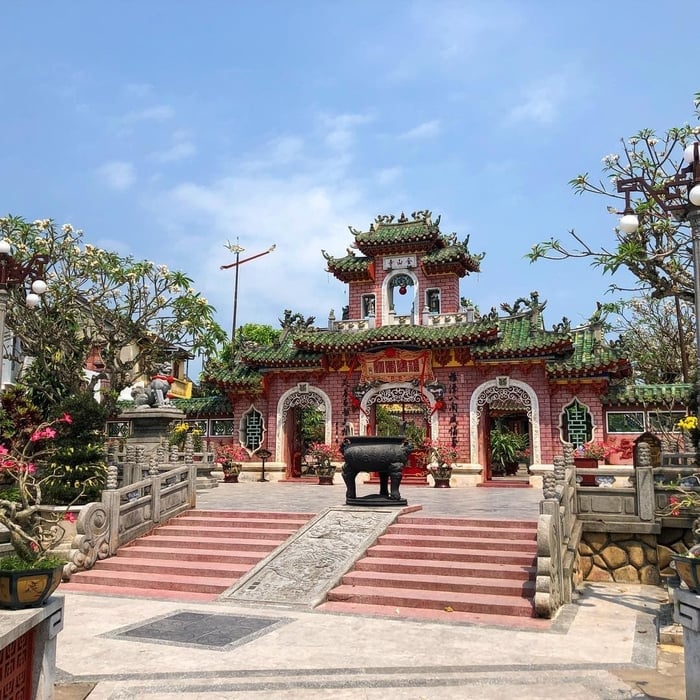 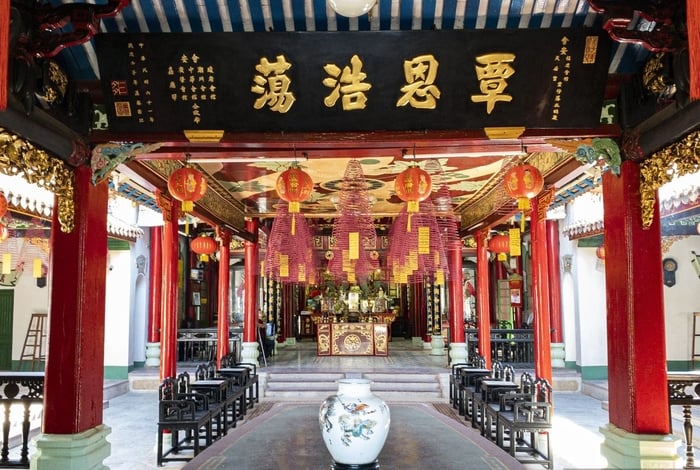 Khu vực chính điện
Khuôn viên rộng lớn
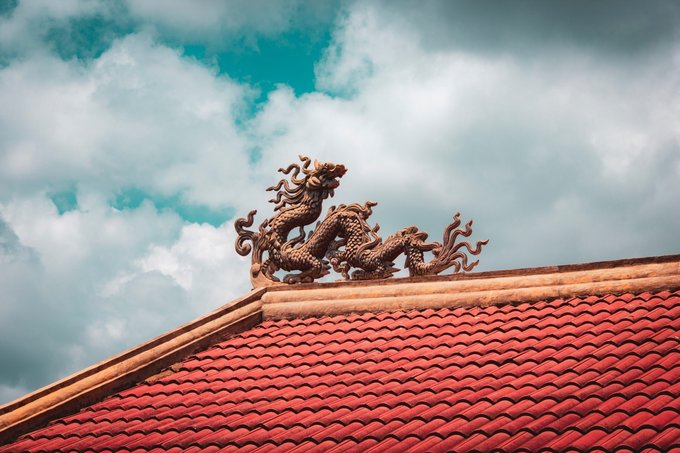 Chạm khắc tinh xảo
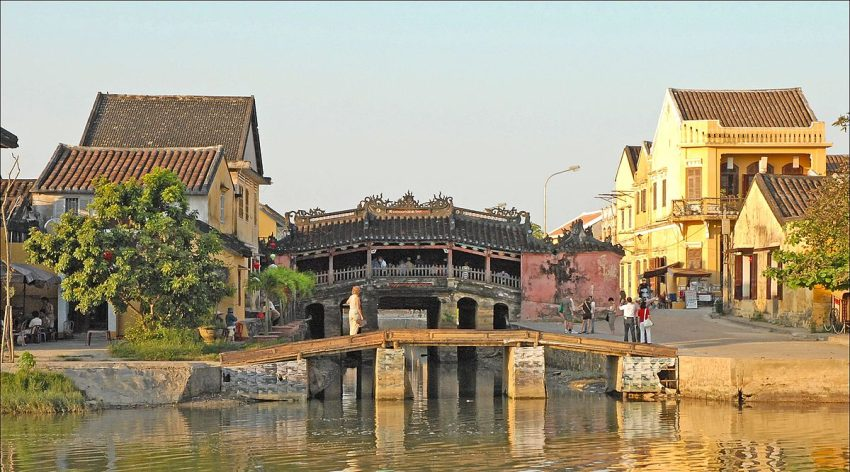 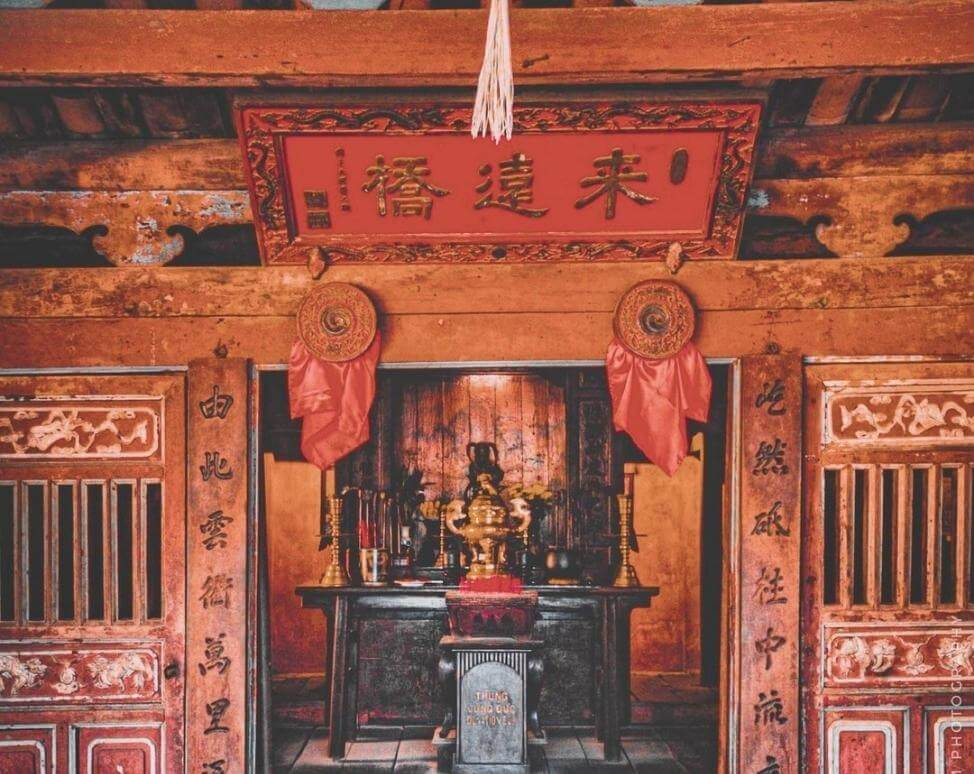 Nơi thờ thần Bắc Đế Trấn Vũ
Chùa Cầu
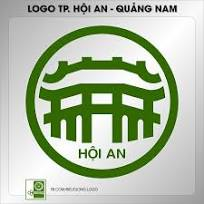 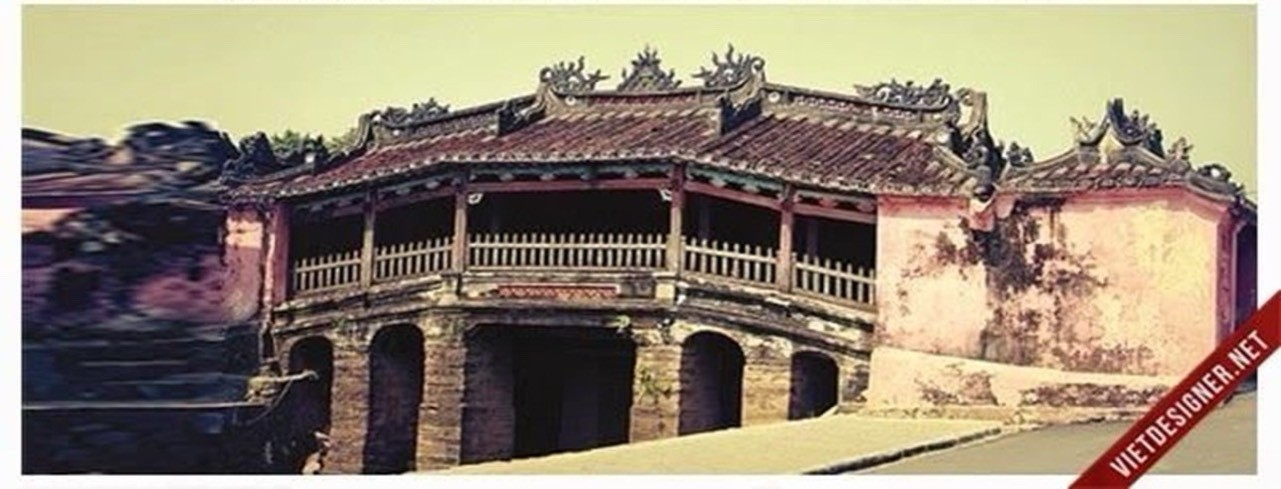 Chùa Cầu (Hội An)
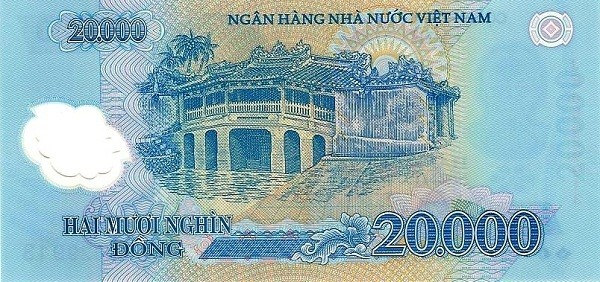 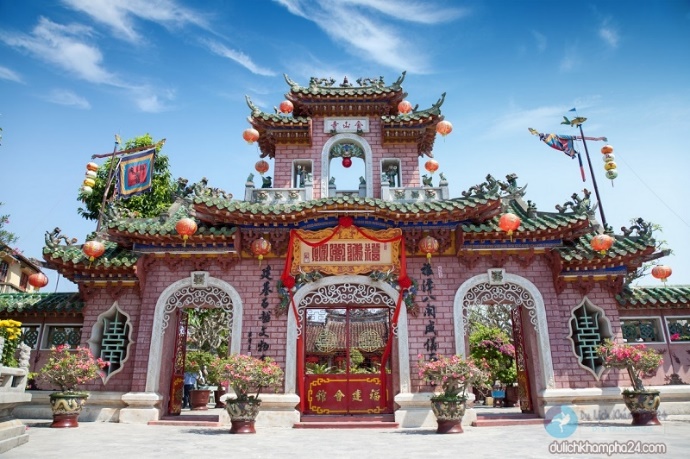 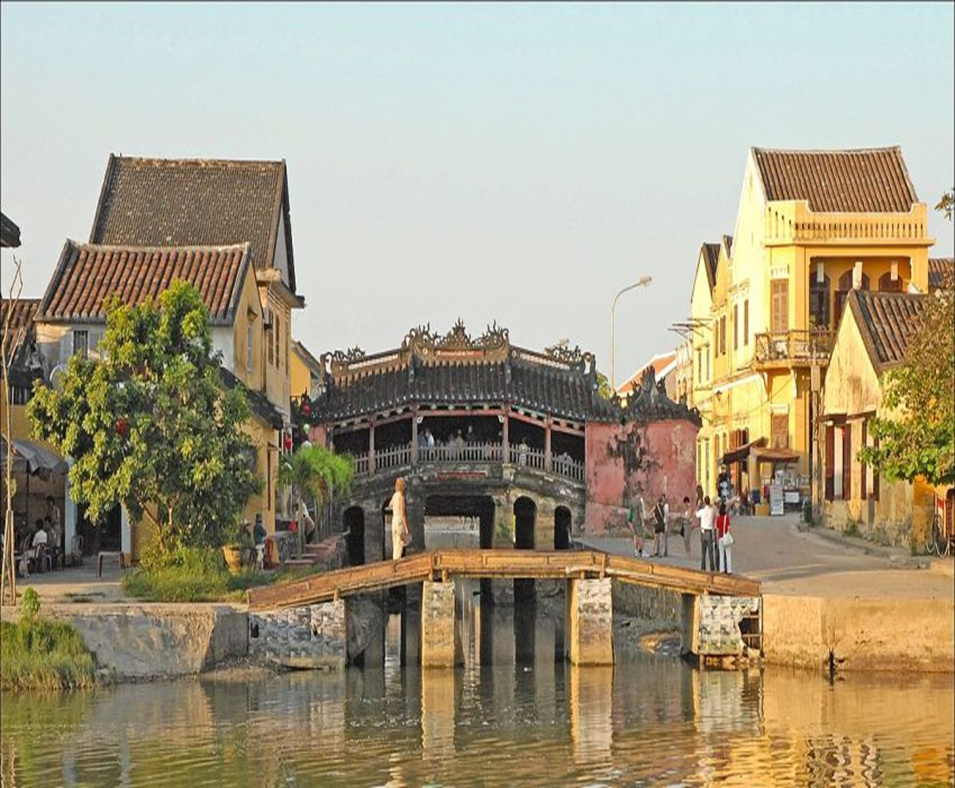 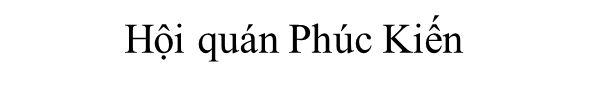 Chùa Cầu
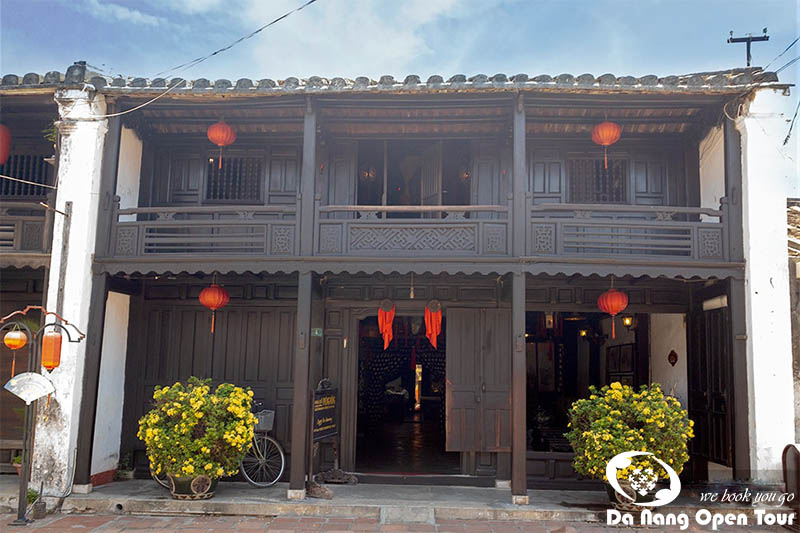 Nhà cổ Phùng Hưng
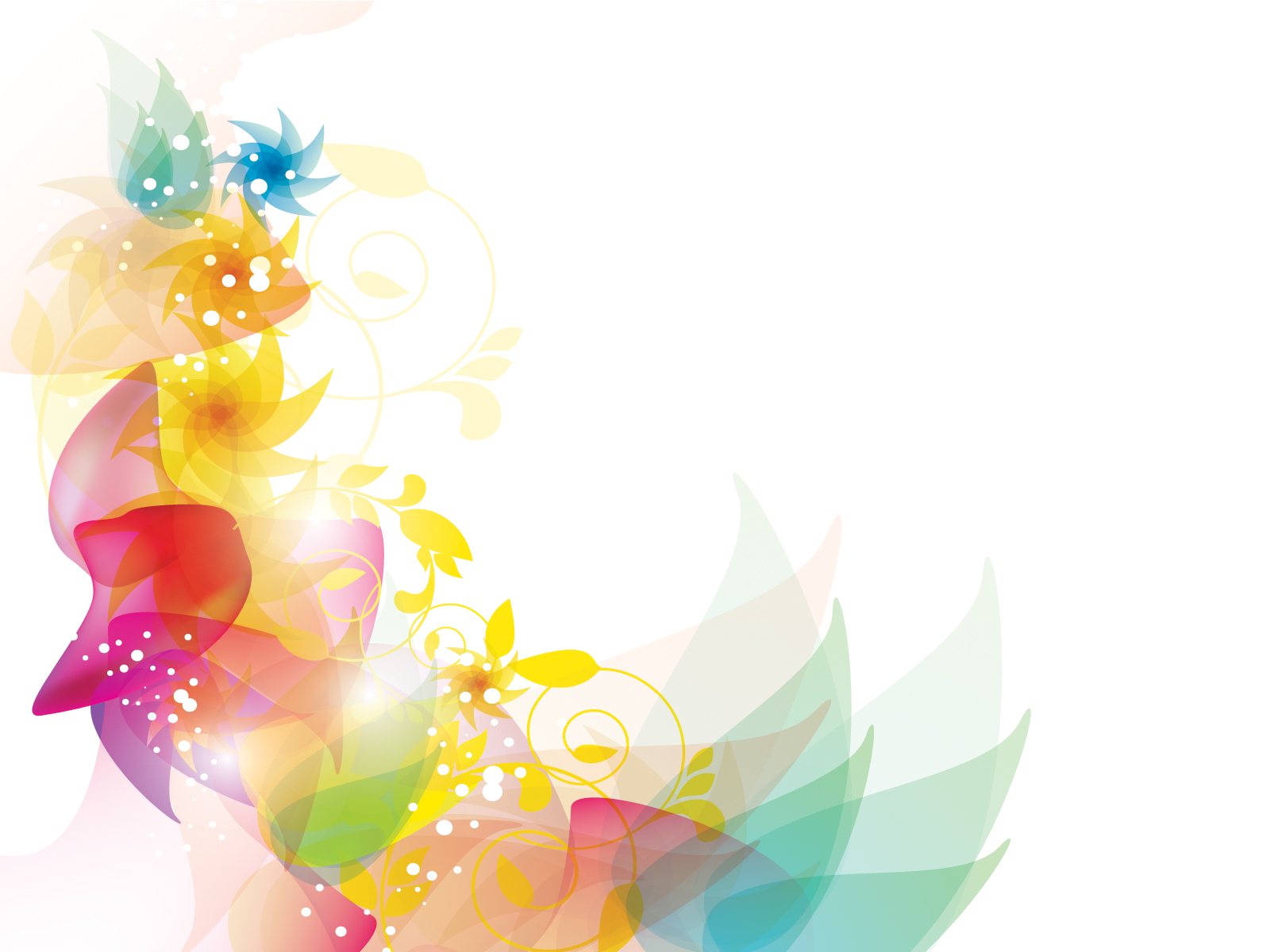 XIN CHÂN THÀNH CẢM ƠN
KÍNH CHÚC QUÝ THẦY CÔ MẠNH KHỎE
CHÚC CÁC EM CHĂM NGOAN